New Challenges in Trademark Protection in the Knowledge Based Economy
Ahmedabad, India
                         				     February 25/26, 2023 
                          			      Presented by:
		  		     Mark I. Peroff
                          				  Peroff Saunders, P.C.
What is meant by knowledge-based economy?
A knowledge-based economy is a post-industrial economic system that heavily relies intellectual property rather than natural resources or tangible assets.
Just as the industrial revolution paved the way for the manufacturing economies in the 20th century, the advent of the information age did the same for the knowledge economies of the 21st century.
Science and technology patents have become more important to a company’s success in many cases than owning the physical capital necessary to engage in the mass production of goods.  
Economist at the U.S. Chamber of Commerce say that knowledge related industries account for a full third of the countries gross domestic product.
What is meant by knowledge-based economy?
The knowledge economy is a system of consumption and production that is based on intellectual capital.
 In particular, it refers to the ability to capitalize on scientific discoveries and applied research. 
Knowledge economy represents a large share of the activity in most highly developed countries.
In a knowledge economy, a significant component of value may consist of intangible assets such as the value of its workers' knowledge or intellectual property
What is meant by knowledge-based economy?
Thanks to globalization, the world economy has become more knowledge-based, bringing with it the best practices from each country's economy. 

Also, knowledge-based factors create an interconnected and global economy where human expertise and trade secrets are considered important economic resources.

However, it is important to note that generally accepted accounting principles (GAAP) do not allow companies to include these assets on their balance sheets.
What is meant by knowledge-based economy?
The knowledge economy describes the contemporary commercialization of science and academic scholarship.

In the knowledge economy, innovation based on research is commodified via patents and other forms of intellectual property.

The knowledge economy lies at the intersection of private entrepreneurship, academia, and government-sponsored research.

A knowledge economy depends on skilled labor and education, strong communications networks, and institutional structures that incentivize innovation.
Understanding Knowledge Based Economy
Developing economies tend to be heavily focused on agriculture and manufacturing, while highly developed countries have a larger share of service-related activities. This includes knowledge-based economic activities such as research, technical support, and consulting.

The knowledge economy is the marketplace for the production and sale of scientific and engineering discoveries. 

This knowledge can be commodified in the form of patents or other types of intellectual property protection. Scientific experts and research labs that produce such information are also considered part of the knowledge economy.
Knowledge Economy and Human Capital
This component of the economy relies greatly on intellectual capabilities instead of natural resources or physical contributions. 

In the knowledge economy, products, and services that are based on intellectual expertise advance technical and scientific fields, encouraging innovation in the economy as a whole.
Understanding Knowledge Based Economy
The World Bank defines knowledge economies according to four pillars:

Institutional structures that provide incentives for entrepeurship and the use of knowledge

2. Availability of skilled labor and a good educational system

Access to information and communication technology (ICT) infrastructures

4.  An energetic innovative environment that includes academia, the private sector and civil society.
Examples of Knowledge Based Economy
Academic institutions, companies engaging in R& D, programmers developing new software and search engines for data, and health workers using digital data to improve treatments are all components of a knowledge economy.
The academic world:  Universities sit at the heart of this economic system.  By developing their own initiatives and partnering with companies and governments, they use knowledge to better the world.  As they do their part to increase knowledge production, they contribute to specific projects, as well.   
The health care industry: This sector of the economy uses new knowledge all of the time to save peoples lives- e.g. through biotechnology, artificial intelligence.
The software development field:  Algorithms and software are one of the primary engines of economic growth the modern world.  Information and communication technologies are perhaps the firmest foundation for the new economy.
Intellectual Property in the Knowledge Based Economy
Patents, trademark, and other forms of IP are increasingly being seen as trading assets rather than protection agents.
The economic approach to IP emphasizes the material value of intellectual property, which can be appropriated only if that property is used economically, regardless of its status of its legal protection.
National institutions that deal with IP rights need to a continuous service-oriented approach with developing new and specialized services that facilitate the needs of societies which tend to base their competitiveness on the strength of knowledge they possess.
Transformation to a knowledge-based economy  demands that companies fully understand and take advantage of the IP system
Trademarks in the Knowledge Based Economy
Most products and services can be protected by a combination of intellectual property rights.
For example, computer software can be protected by patents, copyrights, trademarks and trade secrets.
Microsoft:
 protects certain functions of its Windows software with patents;
uses copyright to protect the actual code of the Windows software from copying;
 uses trademark law to protect the "Microsoft" and "Windows" trademarks which identify the product;
uses trade secret law to protect the structure and methodology of its source code. 
However, once a patent is issued, trade secrets in the part of the computer software protected by the patent will be disclosed and will no longer be protected by trade secret law.
Trademarks in the Knowledge Based Economy
Trademarks are words, names, symbols, slogans, smells, sounds or devices used by manufacturers of goods or providers of services to identify their goods and services. 
Trademarks include the bitten apple logo for computers 

 The word "Google" for Internet searching
 The roar of the MGM lion for films
  The unique bottle design for soft drinks.
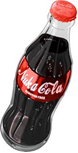 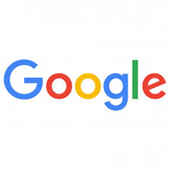 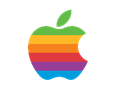 Trademarks can endure forever so long as they are continuously used.
 Trademark rights in the United States can arise through use but such rights are limited to the geographic area where the mark is used. However, a federal trademark registration provides the presumption of rights throughout the United States, and companies can file for future protection of the trademark prior to use. By contrast, most foreign countries require registration with the government before recognizing trademark rights except, in some cases, for "famous" marks (startup trademarks are unlikely to be "famous" by these standards).
Trademarks in the Knowledge Based Economy
trademark protects the owner's investment and reputation helps make sure the producer will get all the reputation-related and financial rewards associated with its product.

the crown jewel of a typical technology company is its intellectual property portfolio. Having a good basic understanding of intellectual property protection is essential for entrepreneurs to extract value out of their company's key assets and manage opportunities and risk arising from them. Trademarks are among these key assets

 they confer the exclusive right to use a brand, therefore enhancing companies’ ability to appropriate the economic returns on new and existing products; they are an important aspect of contemporary culture world-wide; and they constitute a source of qualitative and quantitative information on socio-economic activities. 

They play a crucial role in the process of marketing innovations, being instrumental in differentiating the attributes of goods and services in the marketplace. These characteristics make trademarks a potential indicator of product innovation and sectoral change.
Trademarks in the Knowledge Based Economy
Consumers' purchasing decisions are influenced by trademarks and the reputation such brands represent. It is important for business people to have an understanding of why trademarks are important assets and help grow their business. Here are the seven top reasons of why trademarks are important to your business.




2. Trademarks make it easy for customers to find you. The marketplace is crowded and it's hard to distinguish your business from your competitors. Trademarks/brands are an efficient commercial communication tool to capture customer attention and make your business, products and services stand out.

Customers viewing a trademark immediately know who they are dealing with, the reputation of your business and are less likely to look for alternatives. Your brand could be the critical factor in driving a customer's purchase decision.

3. Trademarks allow businesses to effectively utilize the Internet and social media. Your brand is the first thing customers enter into a search engine or social media platform (Facebook, Twitter, Pinterest) when looking for your products and services.

Higher traffic on a website or social media platform translates into higher rankings, bringing even more traffic, more customers and more brand recognition.
Trademarks in the Knowledge Based Economy
Knowledge-asset trademarks identify and distinguish activities that involve the generation and accumulation of Knowledge Based Capital (KBC).  
Three main KBC asset categories are: 
 Intellectual Property
 R&D
 Information and communication technologies (ICT).
Trademarks in the Knowledge Based Economy
Increase in number of  U.S. trademark applications filed in class 42 from 2012-2022
2022		49,165
2021		44,230
2020		33,256
2019		28,468
2018		25,787
2017		24,063
2016		22,134
2015		16,407
2014		10,627
2013		8,530
2012		7,808
Trademarks in the Knowledge Based Economy
IP Related Transaction Related Trademarks: Covers activities related to the protection, management, and commercialization of IP rights- e.g. patend licensing,  consultation and mediation in the field of IP- Class 45 of the Nice Classification of Goods and Services

R&D related Trademarks:  Covers scientific  and technological services and related research and design services; industrial analysis amd research services, and design and development of computer hardware and software- Class 42 of the Nice Classification of Goods and Services

ICT Related Trademarks: Classes 9, 41, and 42
Trademarks in the Knowledge Based Economy
The ever increasing competition in the business world compels companies to be distinct;  i.e. to stand out in order to garner a larger customer base and market share. 
Trade name, trademarks and domain names may be the prime elements that differentiate one’s product from those of competitors.
Proper selection and use of trademarks are one of the principal means that companies use to accomplish this, apart from the huge investments they make in advertising campaigns and incentives to attract buyers.
Why Are Trademarks Important?
Trademarks are an effective communication tool. 
 A single brand or logo can convey intellectual and emotional attributes and messages about a company, its reputation, and the products and services it offers.
Trademarks make it easy for purchasers to find products. 
The marketplace is crowded and it’s hard to distinguish your business from your competitors. Trademarks/brands are an efficient commercial communication tool to capture customer attention and make your business, products and services stand out.
 Trademarks allow businesses to utilize the Internet and social media.
 Your brand is the first thing customers enter into a search engine or social media platform (Facebook, Instagram,Twitter, Pinterest) when looking for your products and services.
Why Are Trademarks Important?
Trademarks are a valuable asset.
 Trademarks can appreciate in value over time. The more your business reputation grows, the more valuable a brand will be.
Trademarks are a bargain to obtain. 
The US. Patent and Trademark Office charges as little as $225 + attorney fees to obtain trademark registration, only a few hundred dollars  + attorneys fees after five years and another few hundred dollars every ten years.
Why Are Trademarks Important?
Trademarks never expire. 
A trademark will not expire as long as it is being used in commerce. Some of the most recognized brands in the world today have been around for over a hundred years. Mercedes was first registered in 1900. Pepsi-Cola was registered in 1896. Singer Sewing Machines was registered in 1922.
Trademarks can make hiring easier. 
Brands can inspire positive feelings in peoples’ minds. As a result, employment opportunities are more attractive to candidates. Employee retention can be higher if employees have positive feelings for the brand and the products and services offered
Challenges in Trademark Protection in the 				Knowledge Based Economy
Knowledge based economy has created and continues to create new challenges for IP owners in both procuring and enforcing trademark rights  

This is primarily because our laws and administrative rules have not kept pace with the advent of new types of businesses that are quickly replacing traditional businesses which are technology or knowledge driven. 
 
Perhaps some of the best examples are:

The  in-road that UBER and LIFT has made in the taxi business;
The ability for purchasers to buy every conceivable product from AMAZON without leaving her home; 
Attending virtual meetings via ZOOM or TEAMS; 
 The social media platforms such as FACEBOOK, LinkedIN, TWITTER, TIK TOK, YOU TUBE.
Challenges in Trademark Protection in the Knowledge Based Economy
These new business models not are not only raising privacy issues, but also novel trademark issues. 
Finding available new trademarks is becoming more difficult in crowded trademark registers.
 Determining how to describe the new technology based products and services that comply with government trademark office norms.
Assessing likelihood of confusion between arising from use of similar marks in connection with these new technology based products and services.
THANK YOU
Mark I. Peroff, Esq.
mperoff@peroffsaunders.com